工賃向上を目指す障害福祉事業所のみなさまへ
工賃向上セミナー
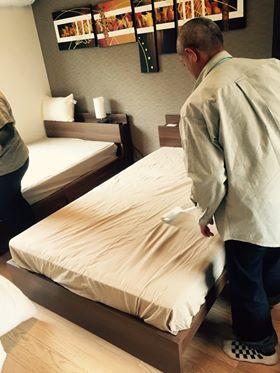 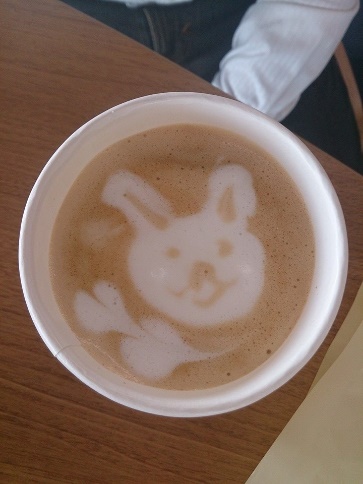 「行動なくして、変化なし！」
　皆様の行動が工賃向上につながります！
本セミナーは三重県内の工賃向上を目指す事業所の管理者・職員の皆様を対象に実施いたします。
　本セミナーでは「工賃向上計画の（再）策定」を中心題材とし、その事業・支援企画策定に必要となる意義の確認や知識・技術を習得した上で、企画を練り直し、実現可能な行動計画を作ります。

※本セミナーは「三重県障がい者工賃向上計画支援業務」の一環として実施します。
【日時・会場】
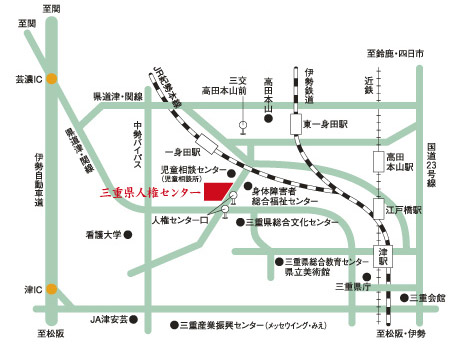 □日時：
　第1回：10月6日（金）10:00～17:00
　第2回：11月22日（水）13:30～16:30
　第3回：1月10日（水）13:30～16:30
　第4回：2月6日（火）13:30～16:30 　

□会場：
　三重県人権センター（中会議室 or AVセミナー室）
　　〒514-0113 三重県津市一身田大古曽６９３−１
　　電話：059-233-5500
本研修の3つのポイント
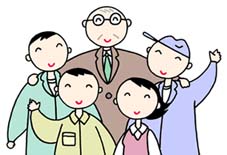 研修内容
研修で得られる5つの知識と技術
今回の研修を通じて得られる５つの知識・技術は、工賃向上に取り組む上で有用であることはもちろんのこと、他の会議や企画等でも使うことができます。全国の他事業所においては、既に経営計画や個別支援計画策定の際にご活用されており、支援の質や組織力向上の一助にもなります。是非ご活用下さい。
①BEP（Break Even Point
＝損益分岐点分析）
目標工賃を得るために必要な売上高の算出方法。自主製品、請負・内職ともに事業の最適化を数値で把握できる様になる。
② ワールド・カフェ
一度に多人数の意見を聞き、自身も話す量が増える会議手法。
工賃向上だけでなく、自事業所における各種会議でも活用可能。
③ マインド・マップ
意見を整理しながら集約し、かつアイデアを広げる手法。
②ワールド・カフェと合わせて、議論の量・質を高める手法。
企画を集約する方法として活用。
④ AI（Appreciative Inquiry
＝好意的な質問）
成功する事業シナリオ・ライティング方法。目標を設定した後に、具体的なシナリオを検討する際に使う。
事業シナリオだけでなく、個別支援計画策定にも応用可能であり、利用者の支援の質向上に繋がる技法。
⑤ USP（Unique Selling Proposition
＝唯一のウリ）
マーケティングの基本技法。事業・商品・サービスを際立たせる方法。
コピーを考えることで、事業・商品・サービスの見直しができる手法。自事業所の事業内容検討にも活用可。
講師
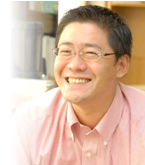 関原 深（株式会社インサイト　代表取締役）
＜専門＞経営、会計、事業計画、マーケティング
前職の(株)三和総合研究所では 、多様な業界・業態の東証一部上場企業から中堅・中小、国内外のベンチャー企業まで幅広くサポート。10年間で100案件以上のプロジェクトを実施。2007年9月に創業。創業後は、障害者の「はたらく」を中心に、障害福祉施設・障害者雇用企業のコンサルティングや厚生労働省、財団等の障害者に係る研究支援等を実施。「現場で共に創る」ことをモットーとし、全国の障害福祉事業所を訪問・支援している。
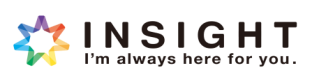